Year 1 SPAG
Plurals adding s or -es
NCLO: Use s or –es at the end of nouns to make them plural
Using s and -es
We can add s or –es to naming words when we mean more than one.
Video clip
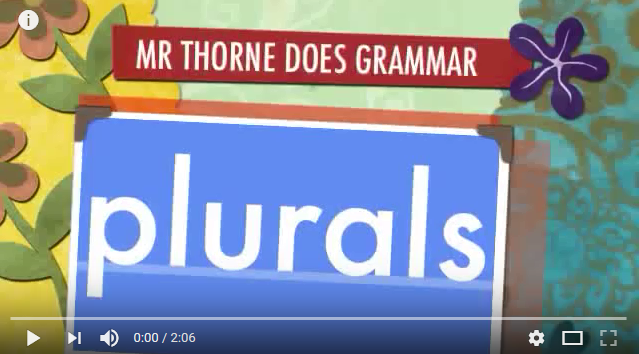 Adding s or -es
One is singular. More than one is plural.
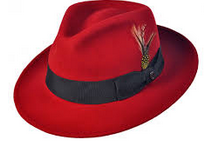 We ad s to naming words when we mean more than one.
one hat
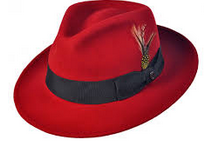 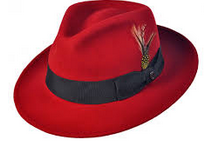 two hats
Adding s or -es
One is singular. More than one is plural.
If a naming word ends in 
ch  sh  s or x we add  es.
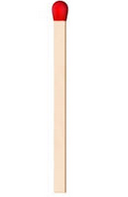 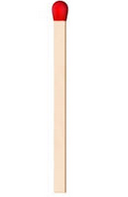 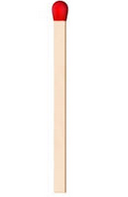 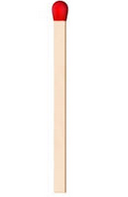 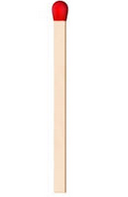 One match
Three matches
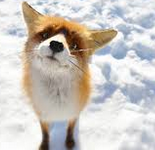 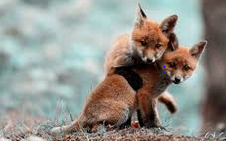 One fox
Two foxes
Your turn - Look at the words. Make the plural words.
Remember if it ends in ch  sh  s or x we add es.
glass + es =
 bus + es = 
watch + es = 
fox + es = 
dress + es = 
torch + es =
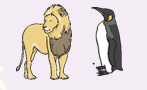 Your turn  add s or -es
snail = 
  spider = 
box  = 
 bench = 
kiss = 
bush =